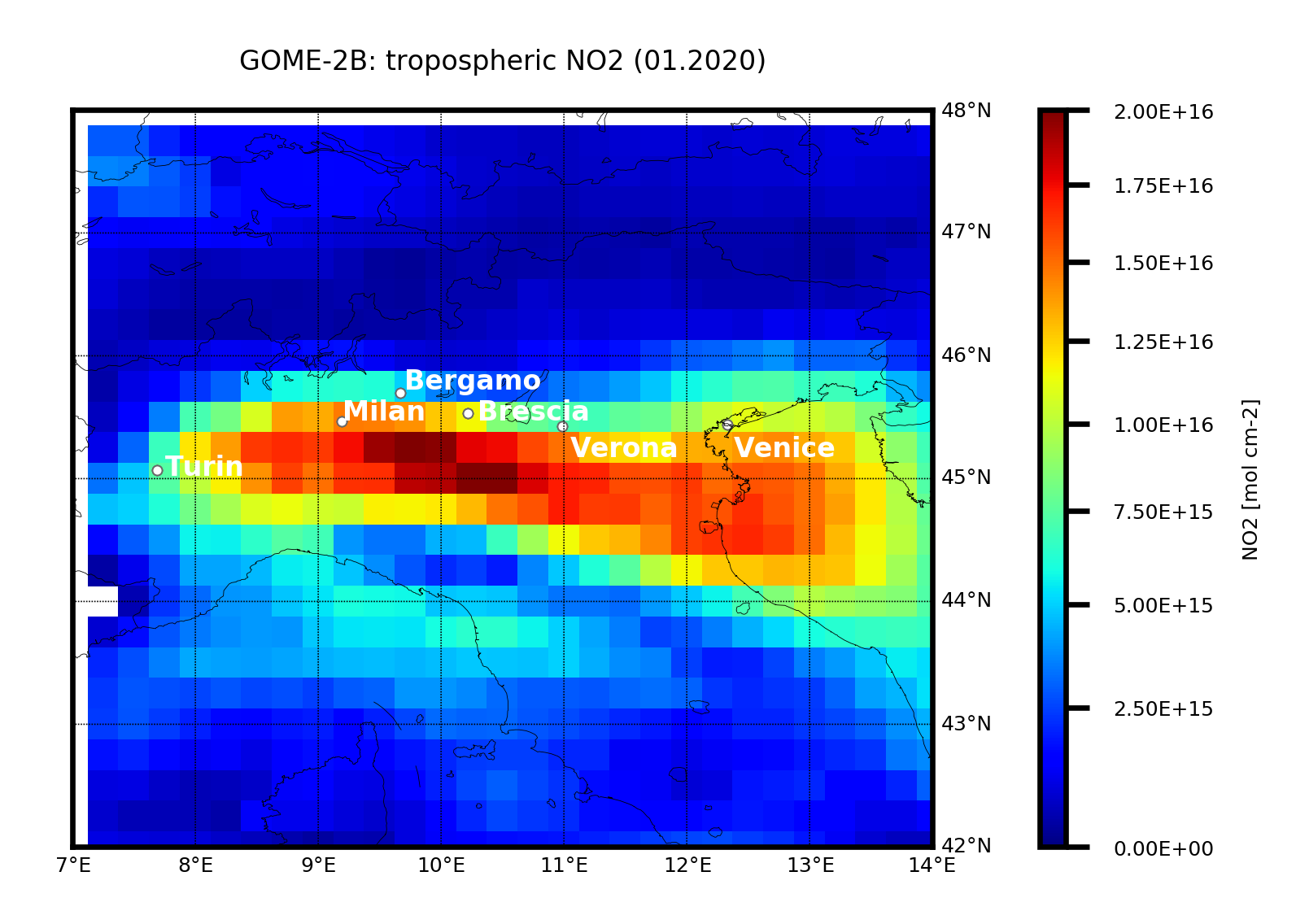 DLR.de  •  Chart 1
ESA ATMOS  •  Renée Bichler & Michael Bittner  •  11.2021
Comparison between economic growth and satellite-based measurements of NO2 pollution over northern ItalyRenée Bichler & Michael BittnerDLR Oberpfaffenhofen, department Atmosphererenee.bichler@dlr.de • michael.bittner@dlr.de
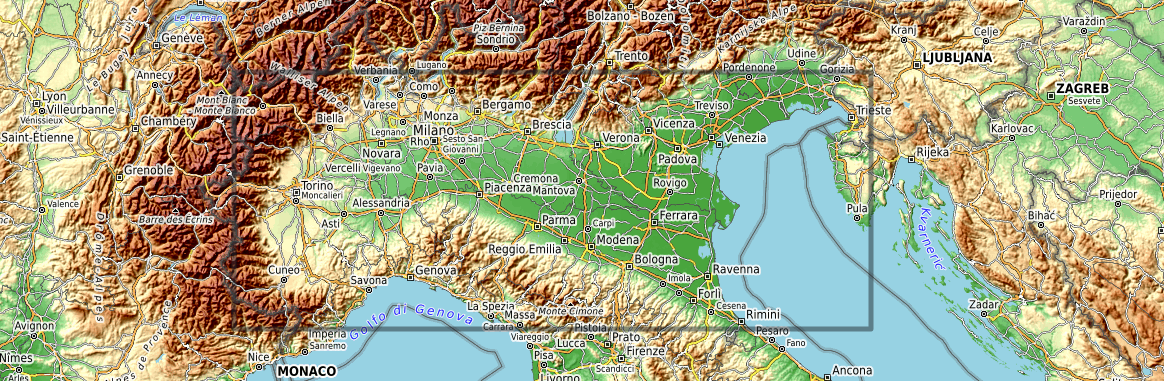 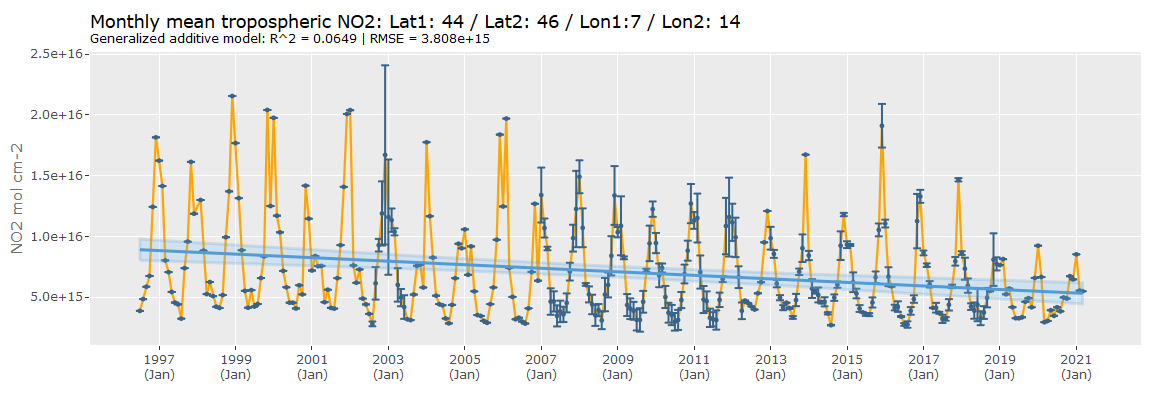 DLR.de  •  Chart 2
ESA ATMOS •  Renée Bichler & Michael Bittner  •  11.2021
Economic activity and NO2 pollution
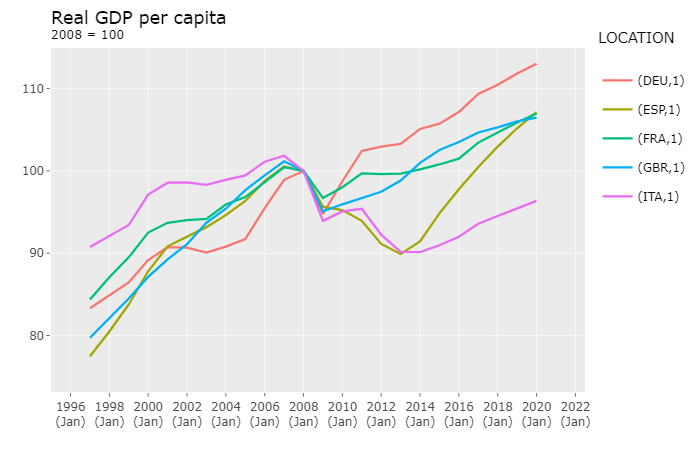 GDP decrease 2007 to 2009:	-7,91%
GDP decrease 2011 to 2013:	-5,23%
GDP decrease total:		-11,67%

Reduction* of NO2 variability from A to B =	84,90%
Reduction* of NO2 variability from C to B = 72,25%

*reduction in integrated spectral intensity of the fluctuations of the tropospheric NO2 column density
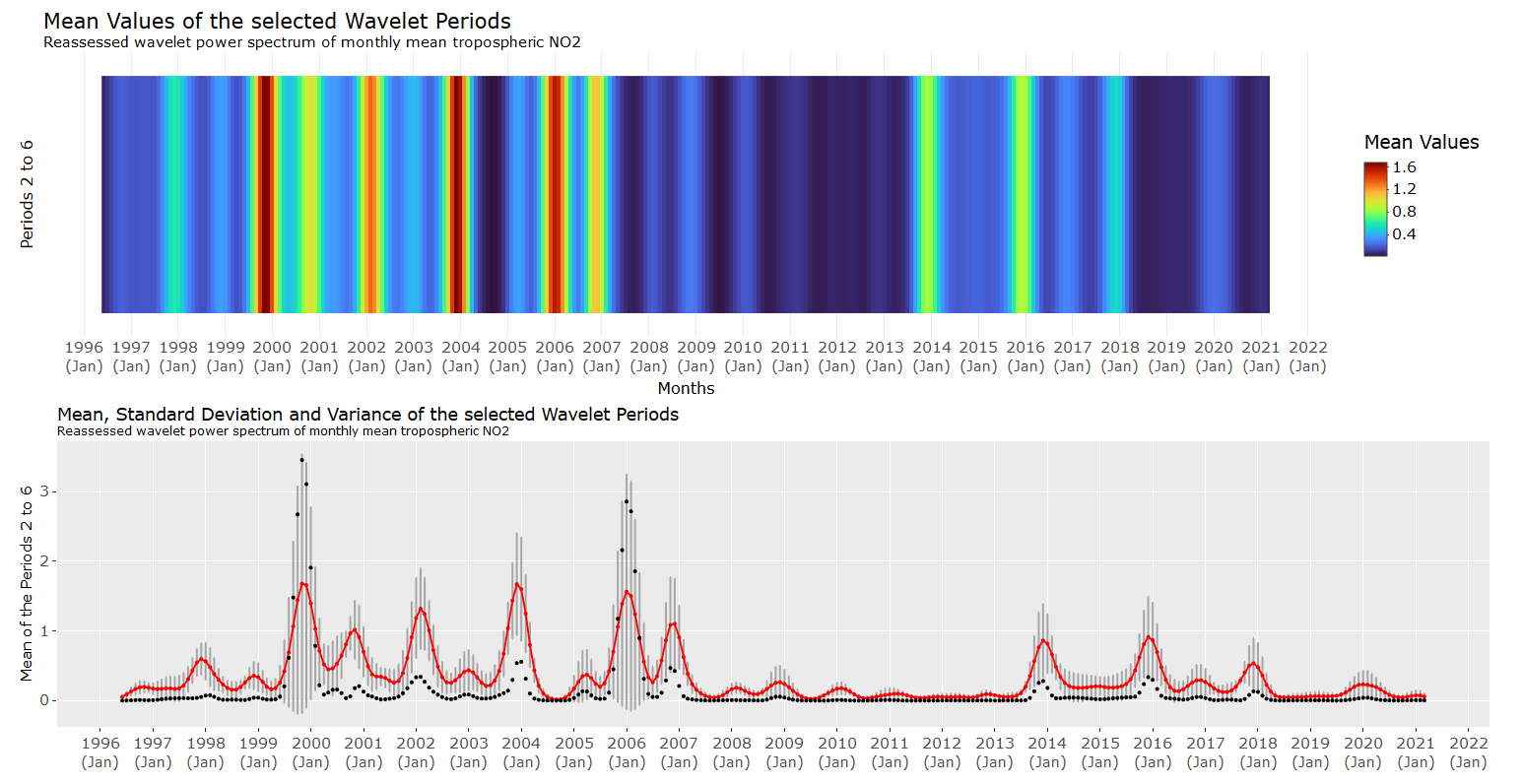 1
3
2
B
A
C
B
C
A
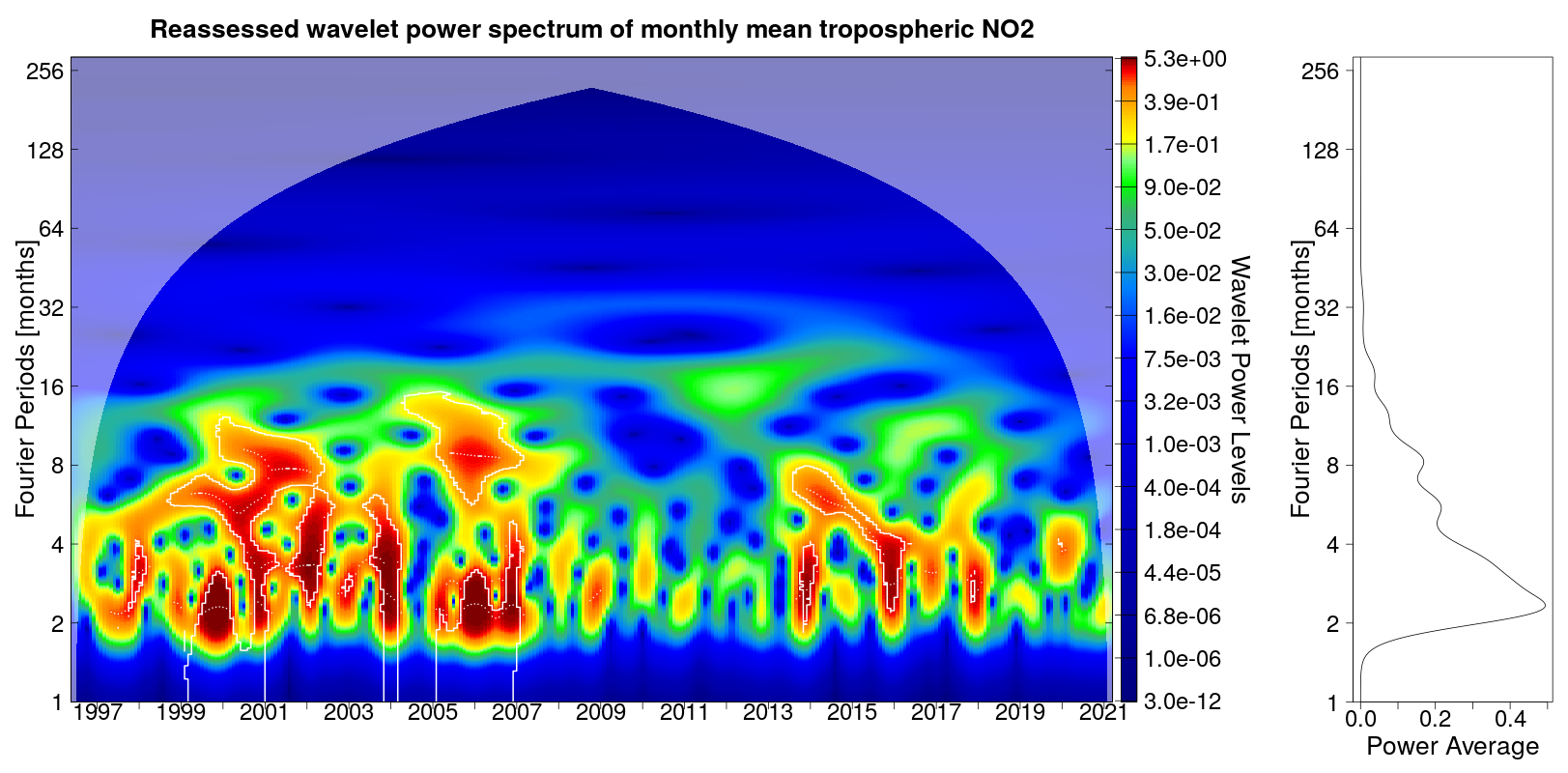 OECD, 2021. GDPVD_CAP: Gross domestic product per capita, volume in USD, at constant purchasing power parities. Online: https://stats.oecd.org/Index.aspx?DataSetCode=EO104_INTERNET (last received: 31.03.2021)